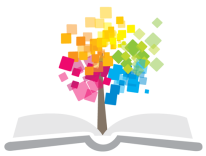 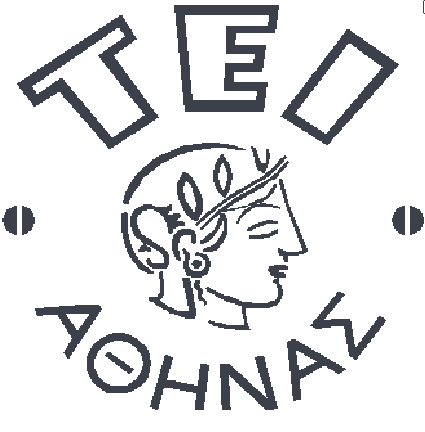 Ανοικτά Ακαδημαϊκά Μαθήματα στο ΤΕΙ Αθήνας
Χρώμα Γραφικών Τεχνών
Ενότητα 5: Η υποκειμενικότητα στην δημιουργία του χρωματικού αισθήματος  στον άνθρωπο – παρατηρητή
Δρ. Αναστάσιος Ε. Πολίτης
Τεχνολογία Γραφικών Τεχνών
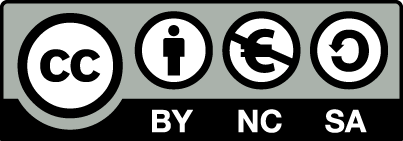 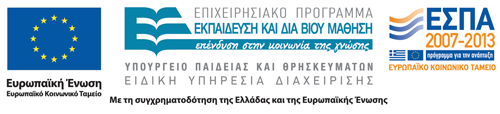 Ο άνθρωπος ως παρατηρητής (1 από 3)
Ο άνθρωπος είναι ο τελικός παρατηρητής και αξιολογητής ενός χρώματος. Ωστόσο, η παρατήρηση του χρώματος είναι απόλυτα υποκειμενική και εξαρτάται από πολλούς παράγοντες. Διαφορετικοί άνθρωποι, μπορεί να παρατηρήσουν το ίδιο χρώμα και να το ονομάσουν ή και να το κατατάξουν διαφορετικά, ακόμη και αν συντρέχουν οι ίδιες συνθήκες παρατήρησης.
1
Ο άνθρωπος ως παρατηρητής (2 από 3)
Επιπρόσθετοι παράγοντες οι οποίοι επηρεάζουν την παρατήρηση και την αντίληψη ενός χρώματος είναι η μορφή και το είδος της φωτεινής πηγής και της εκπεμπόμενης από αυτήν ακτινοβολίας, η ύπαρξη του περιβάλλοντος χώρου με διαφορετικά χρώματα, η ηλικία των ανθρώπων αλλά και η χώρα στην οποία ζει ένας άνθρωπος (π.χ. Σκανδιναβικές χώρες ή Μεσόγειος).
2
Ο άνθρωπος ως παρατηρητής (3 από 3)
Επίσης, ψυχολογικά αίτια και χρωματικές μνήμες εμπλέκονται στην χρωματική αίσθηση. Έτσι, παρατηρείται ευκολότερος εντοπισμός στην απόκλιση της απόχρωσης – χροιάς (hue) ενός χρώματος παρά του βαθμού κόρου (saturation). Ακόμη χρώματα του ουρανού, του δέρματος, του δάσους και της θάλασσας που είναι βαθιά εντυπωμένα στην ανθρώπινη μνήμη γίνονται πιο εύκολα αντιληπτά από άλλα χρώματα.
3
Τα κύρια χαρακτηριστικά του φωτός
Κύρια χαρακτηριστικά του φωτός είναι : 
Η χροιά ή απόχρωση (hue),
Ο βαθμός κόρου ή κορεσμός (saturation) και 
Η φωτεινότητα ή λαμπρότητα ή ένταση (lightness ή brightness ή value).
4
Χροιά ή απόχρωση (1 από 2)
Η χροιά ή απόχρωση (hue) καθορίζει το όνομα του χρώματος και ορίζει το κυρίαρχο μήκος κύματος που επικρατεί στη σύστασή του. Για παράδειγμα, αν ένα χρώμα περιγράφεται ως μπλε, τότε διακρίνεται από το κίτρινο, το κόκκινο, το πράσινο ή άλλα χρώματα. Προσδιορισμός ενός χρώματος με βάση τη μία από τις τρείς ιδιότητες – τιμές οι οποίες χαρακτηρίζουν ένα χρώμα σε ένα χρωματικό χώρο (συνήθως την τρίτη στην σειρά των μαθηματικών προσδιορισμών των τιμών με περιγραφών όπως για παράδειγμα στον χρωματικό χώρο HSV όπου Η = φωτεινότητα ή λαμπρότητα, S = κορεσμός ή βαθμός κόρου και V = απόχρωση ή χροιά και σε ορισμένους χρωματικούς χώρους αξία ή Value).
5
Χροιά ή απόχρωση (2 από 2)
Η Χροιά η οποία αναφέρεται και ως Απόχρωση προσδιορίζει το “τι χρώμα είναι αυτό” δηλαδή αν είναι χρώμα είναι κόκκινο, μπλε, κίτρινο, πορτοκαλί. Αποδίδει ουσιαστικά την υποκειμενική ιδιότητα που προσδίδει ο παρατηρητής σε ένα χρώμα. Η χροιά ή απόχρωση καθορίζει το όνομα του χρώματος και ορίζει το κυρίαρχο μήκος κύματος που επικρατεί στη σύστασή του. Στον χρωματικό χώρο, η Χροιά ή Απόχρωση προσδιορίζεται στην περιφέρεια του τρισδιάστατου χρωματικού χώρου, στην μέγιστη τιμή του βαθμού κόρου ή κορεσμού (Saturation).
6
Ο βαθμός κόρου ή κορεσμός (1 από 2)
Ο βαθμός κόρου ή κορεσμός (saturation) περιγράφει την καθαρότητα του κυρίαρχου χρώματος στο πλαίσιο προσδιορισμού των χρωμάτων σε ένα τριασδιάστατο χρωματικό χώρο. Αναφέρεται στο βαθμό της έντασης σε ένα χρώμα ή στη δύναμη ενός χρώματος – γενικότερα προσδιορίζει την ένταση ή το πόσο “δυνατό” χρώμα” είναι αυτό. Ο κορεσμός ή βαθμός κόρου αποτελεί τη μία από τις τρεις ιδιότητες – τιμές οι οποίες χαρακτηρίζουν ένα χρώμα σε ένα χρωματικό χώρο για παράδειγμα στον χρωματικό χώρο HSV (όπου Η = φωτεινότητα ή λαμπρότητα, S = κορεσμός ή βαθμός κόρου και V = απόχρωση ή χροιά και σε ορισμένους χρωματικούς χώρους αξία ή Value).
7
Ο βαθμός κόρου ή κορεσμός (2 από 2)
Ουσιαστικά προσδιορίζει το πόσο έντονο ή δυνατό είναι το χρώμα, στον άξονα που ορίζεται από την ελάχιστη- μηδενική τιμή στο αχρωματικό σημείο στο κέντρο του χρωματικού χώρου και στη μέγιστη τιμή στην περιφέρεια του χρωματικού χώρου (για παράδειγμα στον χρωματικό χώρο CIELAB). Για παράδειγμα ένα γκρι θεωρείται ότι έχει μηδενικό κορεσμό ενώ ένα έντονο πορτοκαλί θεωρείται ότι έχει μεγάλο βαθμό κόρου ή κορεσμό.
8
Η φωτεινότητα ή λαμπρότητα ή ένταση
Η φωτεινότητα ή λαμπρότητα ή ένταση (brightness, lightness, value) σχετίζεται με τις ιδιότητες της φωτεινής πηγής. Η Λαμπρότητα ή Φωτεινότητα προσδιορίζει ένα χρώμα με βάση τη μία από τις τρείς ιδιότητες – τιμές οι οποίες χαρακτηρίζουν ένα χρώμα σε ένα χρωματικό χώρο (συνήθως την πρώτη στην σειρά των μαθηματικών προσδιορισμών των τιμών όπως για παράδειγμα στον χρωματικό χώρο LCH (όπου L = λαμπρότητα   ή φωτεινότητα, C = κορεσμός ή βαθμός κόρου και H = απόχρωση ή χροιά). Ουσιαστικά προσδιορίζει το πόσο φωτεινό ή σκούρο είναι συγκεκριμένο χρώμα.  Η Φωτεινότητα ή Λαμπρότητα μετράται με τιμές από το 0 = Μαύρο έως το 100 = Λευκό με τις ενδιάμεσες τιμές των γκρι. Στον τρισδιάστατο χρωματικό χώρο βρίσκεται στον άξονα που τοποθετείται κάθετα στις άλλες δύο τιμές (βαθμό κόρου ή κορεσμό και απόχρωση ή χροιά).
9
Ο χρωματικός χώρος του Munsell
Στην εικόνα παρουσιάζεται σχηματικά ένας χρωματικός χώρος με την απεικόνιση των τριών τιμών με τις οποίες προσδιορίζεται ένα χρώμα από τον άνθρωπο – παρατηρητή με τις ακόλουθες υποκειμενικές με τις οποίες δίδονται απαντήσεις στα ερωτήματα:
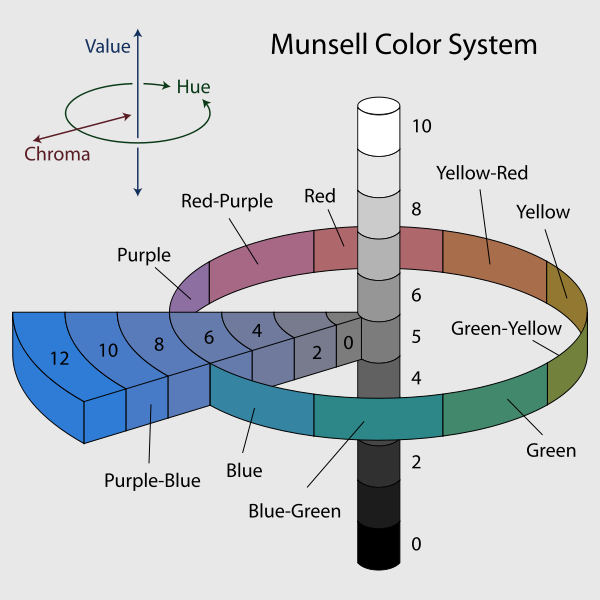 Τι χρώμα είναι αυτό; (Προσδιορισμός της απόχρωσης.)
Πόσο δυνατό, έντονο  - κορεσμένο είναι το χρώμα; (Προσδιορισμός του βαθμού κόρου ή κορεσμού του χρώματος.)
Πόσο σκούρο ή φωτεινό είναι το χρώμα; (Προσδιορισμός της φωτεινότητας ή λαμπρότητας του χρώματος.)
“Munsell-system”, από  Jacobolus διαθέσιμο με άδεια CC BY-SA 3.0
10
Τέλος Ενότητας
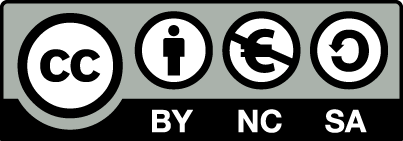 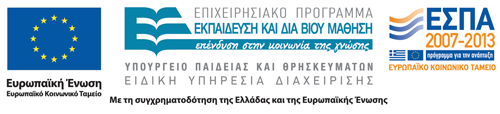 Σημειώματα
Σημείωμα Αναφοράς
Copyright Τεχνολογικό Εκπαιδευτικό Ίδρυμα Αθήνας, Αναστάσιος Ε.Πολίτης 2014. Αναστάσιος Ε.Πολίτης. «Χρώμα Γραφικών Τεχνών. Ενότητα 5: Η υποκειμενικότητα στην δημιουργία του χρωματικού αισθήματος  στον άνθρωπο – παρατηρητή». Έκδοση: 1.0. Αθήνα 2014. Διαθέσιμο από τη δικτυακή διεύθυνση: ocp.teiath.gr.
Σημείωμα Αδειοδότησης
Το παρόν υλικό διατίθεται με τους όρους της άδειας χρήσης Creative Commons Αναφορά, Μη Εμπορική Χρήση Παρόμοια Διανομή 4.0 [1] ή μεταγενέστερη, Διεθνής Έκδοση.   Εξαιρούνται τα αυτοτελή έργα τρίτων π.χ. φωτογραφίες, διαγράμματα κ.λ.π., τα οποία εμπεριέχονται σε αυτό. Οι όροι χρήσης των έργων τρίτων επεξηγούνται στη διαφάνεια  «Επεξήγηση όρων χρήσης έργων τρίτων». 
Τα έργα για τα οποία έχει ζητηθεί άδεια  αναφέρονται στο «Σημείωμα  Χρήσης Έργων Τρίτων».
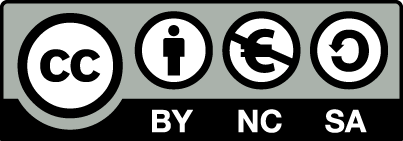 [1] http://creativecommons.org/licenses/by-nc-sa/4.0/ 
Ως Μη Εμπορική ορίζεται η χρήση:
που δεν περιλαμβάνει άμεσο ή έμμεσο οικονομικό όφελος από την χρήση του έργου, για το διανομέα του έργου και αδειοδόχο
που δεν περιλαμβάνει οικονομική συναλλαγή ως προϋπόθεση για τη χρήση ή πρόσβαση στο έργο
που δεν προσπορίζει στο διανομέα του έργου και αδειοδόχο έμμεσο οικονομικό όφελος (π.χ. διαφημίσεις) από την προβολή του έργου σε διαδικτυακό τόπο
Ο δικαιούχος μπορεί να παρέχει στον αδειοδόχο ξεχωριστή άδεια να χρησιμοποιεί το έργο για εμπορική χρήση, εφόσον αυτό του ζητηθεί.
Επεξήγηση όρων χρήσης έργων τρίτων
Δεν επιτρέπεται η επαναχρησιμοποίηση του έργου, παρά μόνο εάν ζητηθεί εκ νέου άδεια από το δημιουργό.
©
διαθέσιμο με άδεια CC-BY
Επιτρέπεται η επαναχρησιμοποίηση του έργου και η δημιουργία παραγώγων αυτού με απλή αναφορά του δημιουργού.
διαθέσιμο με άδεια CC-BY-SA
Επιτρέπεται η επαναχρησιμοποίηση του έργου με αναφορά του δημιουργού, και διάθεση του έργου ή του παράγωγου αυτού με την ίδια άδεια.
διαθέσιμο με άδεια CC-BY-ND
Επιτρέπεται η επαναχρησιμοποίηση του έργου με αναφορά του δημιουργού. 
Δεν επιτρέπεται η δημιουργία παραγώγων του έργου.
διαθέσιμο με άδεια CC-BY-NC
Επιτρέπεται η επαναχρησιμοποίηση του έργου με αναφορά του δημιουργού. 
Δεν επιτρέπεται η εμπορική χρήση του έργου.
Επιτρέπεται η επαναχρησιμοποίηση του έργου με αναφορά του δημιουργού
και διάθεση του έργου ή του παράγωγου αυτού με την ίδια άδεια.
Δεν επιτρέπεται η εμπορική χρήση του έργου.
διαθέσιμο με άδεια CC-BY-NC-SA
διαθέσιμο με άδεια CC-BY-NC-ND
Επιτρέπεται η επαναχρησιμοποίηση του έργου με αναφορά του δημιουργού.
Δεν επιτρέπεται η εμπορική χρήση του έργου και η δημιουργία παραγώγων του.
διαθέσιμο με άδεια 
CC0 Public Domain
Επιτρέπεται η επαναχρησιμοποίηση του έργου, η δημιουργία παραγώγων αυτού και η εμπορική του χρήση, χωρίς αναφορά του δημιουργού.
Επιτρέπεται η επαναχρησιμοποίηση του έργου, η δημιουργία παραγώγων αυτού και η εμπορική του χρήση, χωρίς αναφορά του δημιουργού.
διαθέσιμο ως κοινό κτήμα
χωρίς σήμανση
Συνήθως δεν επιτρέπεται η επαναχρησιμοποίηση του έργου.
Διατήρηση Σημειωμάτων
Οποιαδήποτε αναπαραγωγή ή διασκευή του υλικού θα πρέπει να συμπεριλαμβάνει:
το Σημείωμα Αναφοράς
το Σημείωμα Αδειοδότησης
τη δήλωση Διατήρησης Σημειωμάτων
το Σημείωμα Χρήσης Έργων Τρίτων (εφόσον υπάρχει)
μαζί με τους συνοδευόμενους υπερσυνδέσμους.
Χρηματοδότηση
Το παρόν εκπαιδευτικό υλικό έχει αναπτυχθεί στo πλαίσιo του εκπαιδευτικού έργου του διδάσκοντα.
Το έργο «Ανοικτά Ακαδημαϊκά Μαθήματα στο ΤΕΙ Αθήνας» έχει χρηματοδοτήσει μόνο την αναδιαμόρφωση του εκπαιδευτικού υλικού. 
Το έργο υλοποιείται στο πλαίσιο του Επιχειρησιακού Προγράμματος «Εκπαίδευση και Δια Βίου Μάθηση» και συγχρηματοδοτείται από την Ευρωπαϊκή Ένωση (Ευρωπαϊκό Κοινωνικό Ταμείο) και από εθνικούς πόρους.
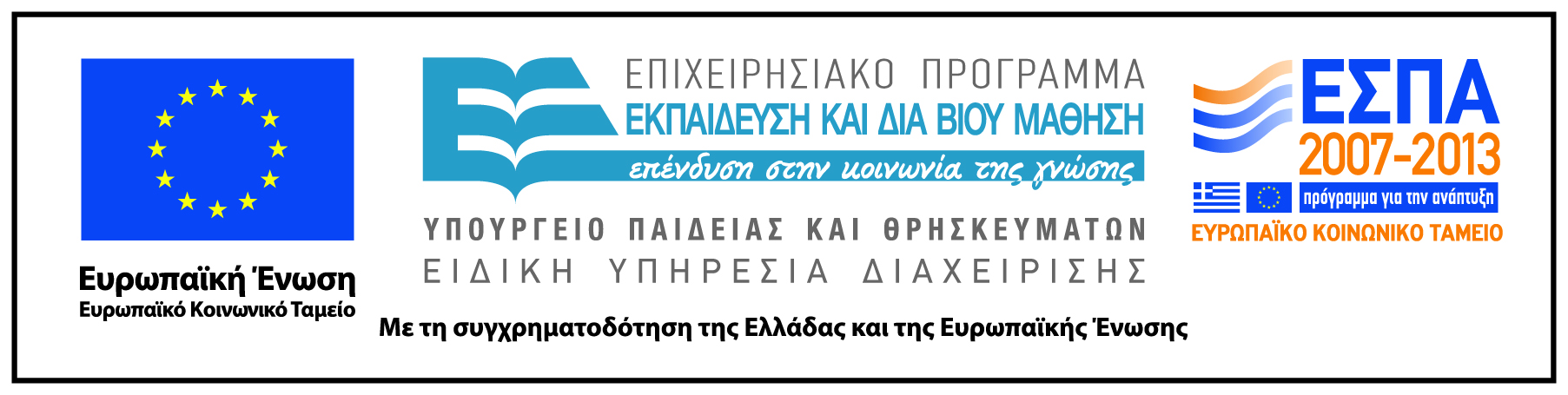